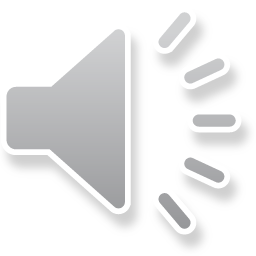 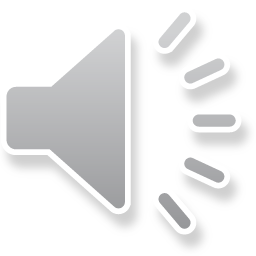 XX/XX/XXXX
1
PAUSE ACTIVE
« Eduquer à un mode de vie actif à l’école »
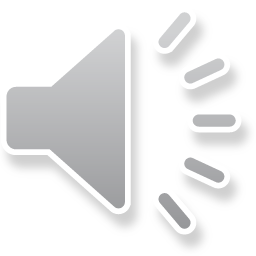 Les femmes se lèventBras croisés sans s’aider des mains…
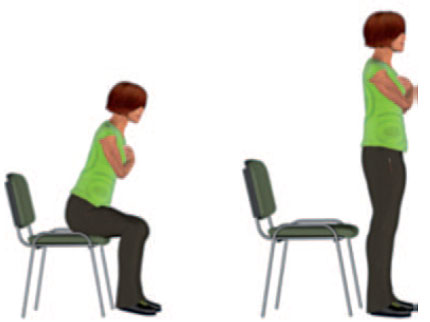 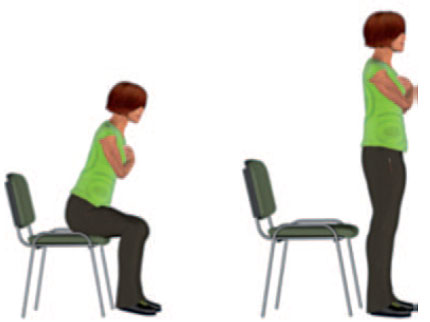 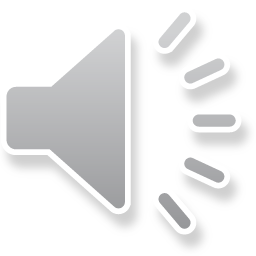 Puis s’assoient.
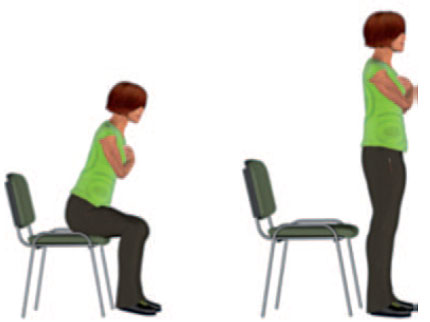 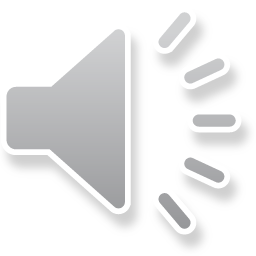 Les hommes se lèvent!Bras croisés sans s’aider des mains…
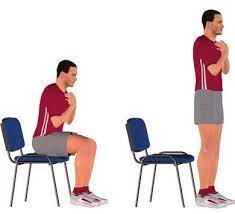 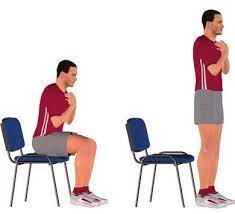 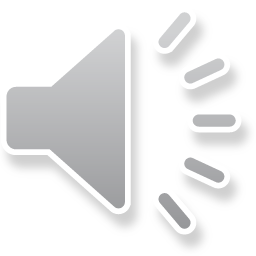 Puis s’assoient.
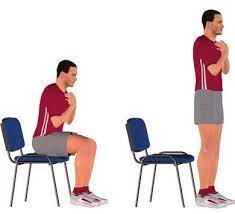 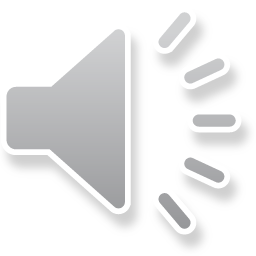 Les enseignant(e)s du Creusot se lèvent!
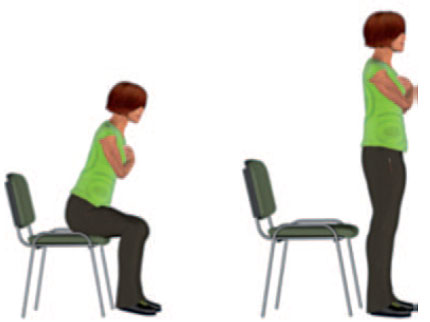 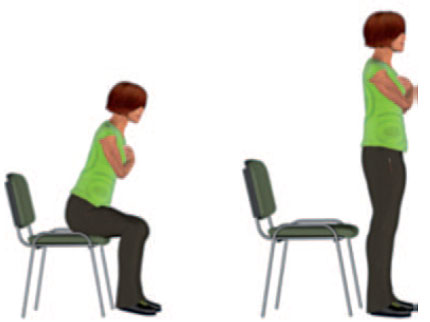 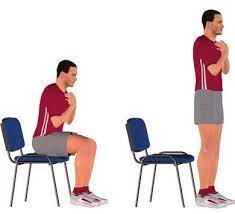 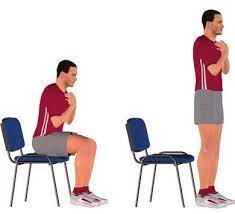 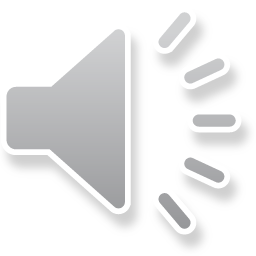 Puis s’assoient.
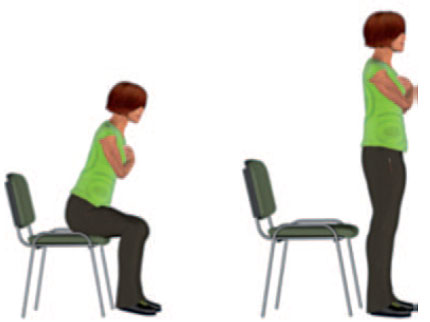 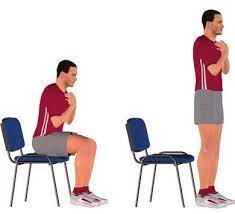 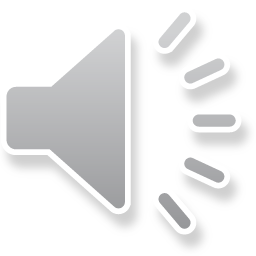 Les enseignant(e)s de St Vallier et du Breuil se lèvent!
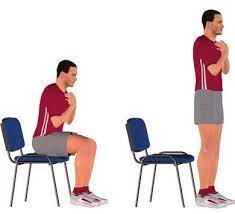 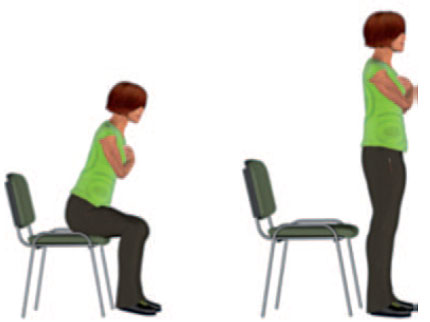 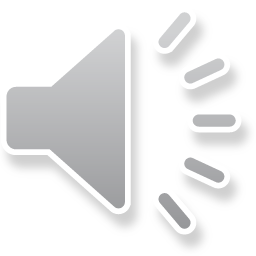 Puis s’assoient.
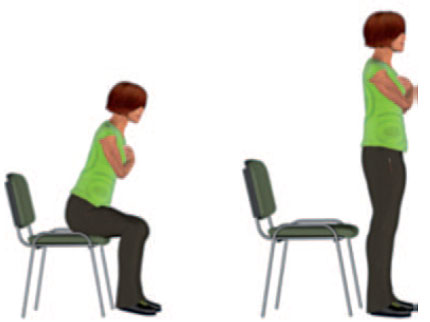 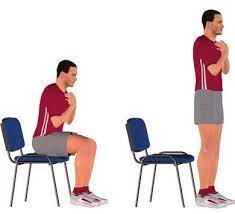 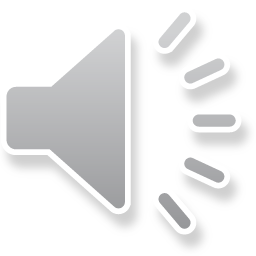 Les autres enseignants se lèvent!
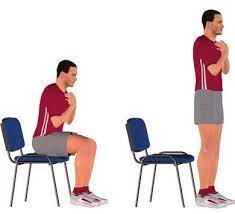 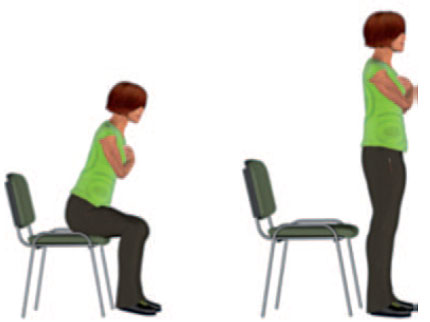 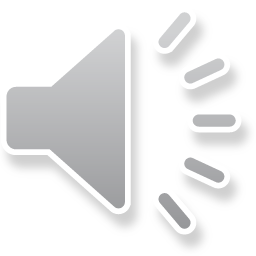 Puis s’assoient.
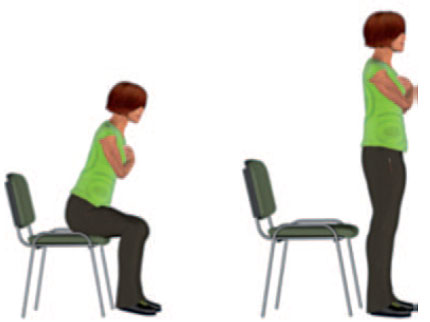 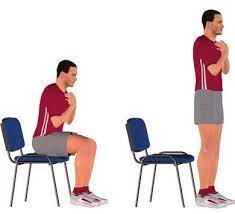 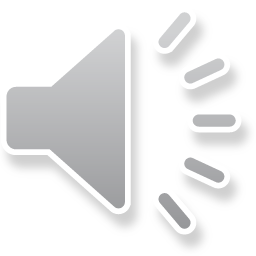 Les enseignant(e)s de cycle 2 se lèvent!
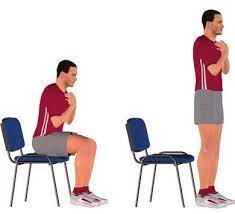 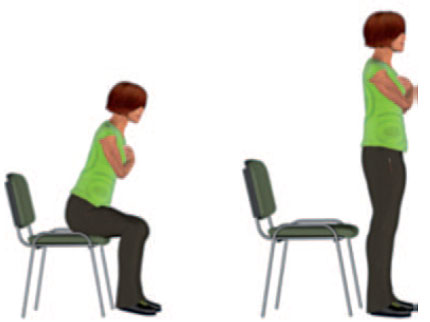 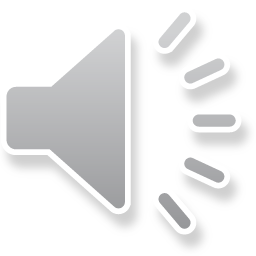 Puis s’assoient.
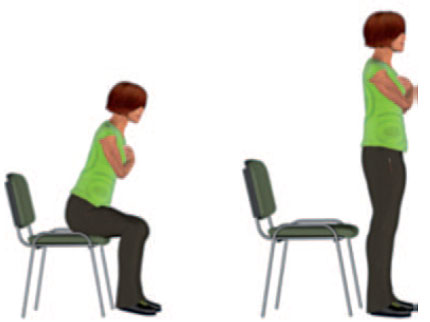 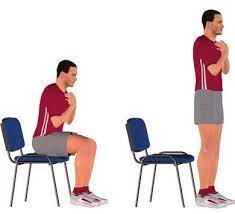 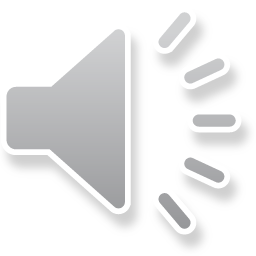 Les enseignants de cycle 3 se lèvent!
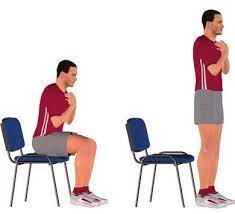 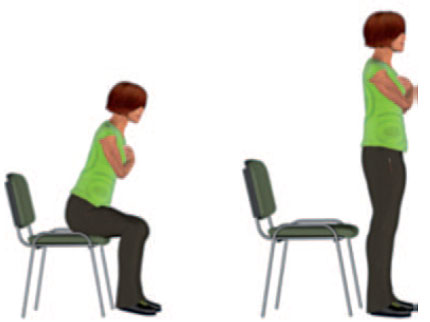 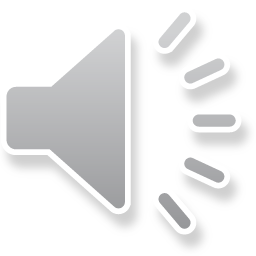 Puis s’assoient.
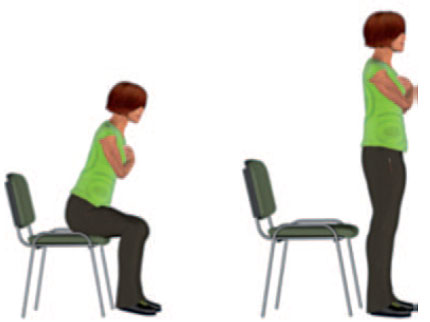 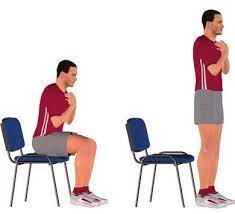 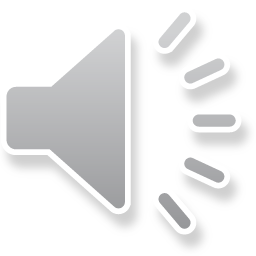 Les enseignant(e)s de cycle 1 se lèvent!
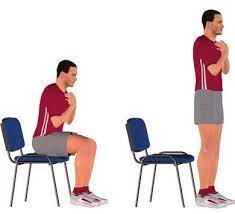 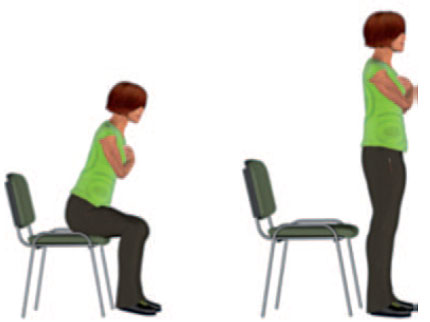 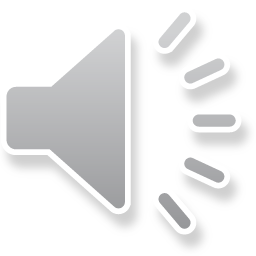 Puis s’assoient.
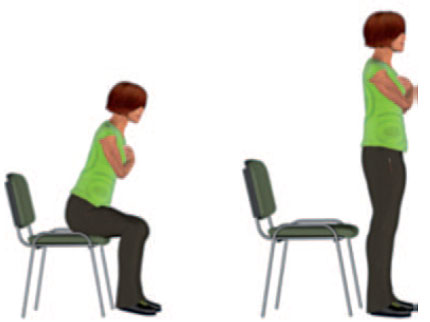 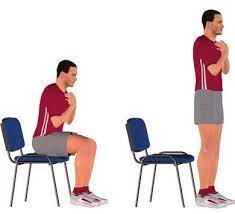 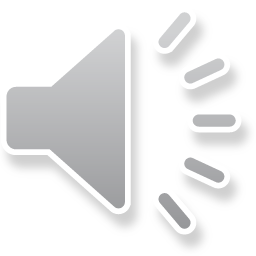 Ceux qui portent des lunettes se lèvent!
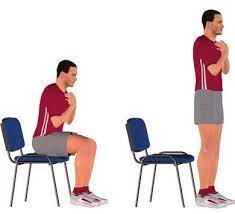 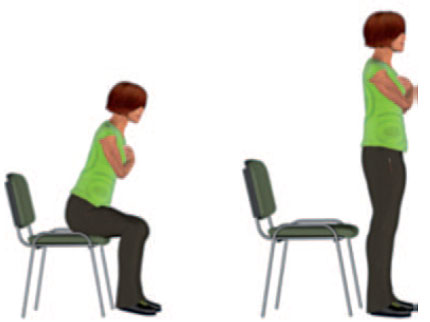 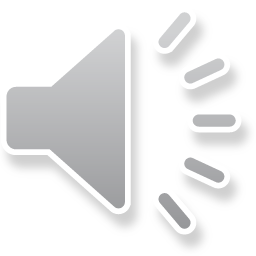 Puis s’assoient.
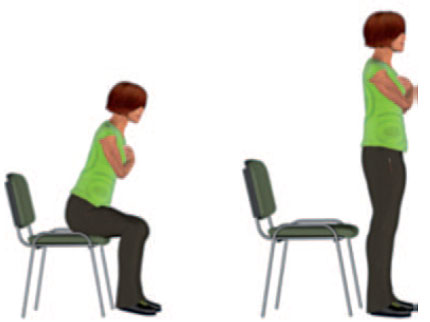 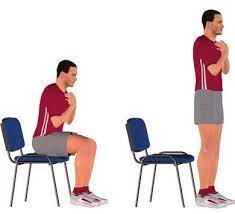 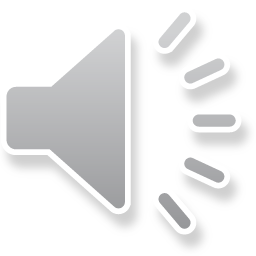 Ceux de plus de 40 ans se lèvent!
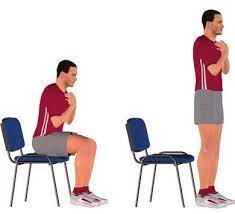 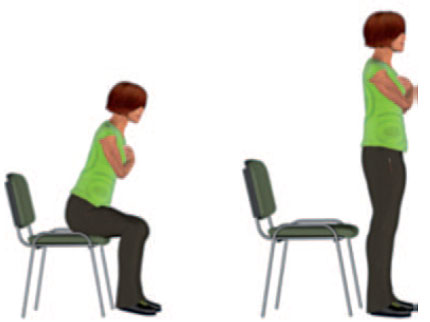 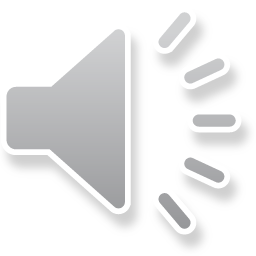 Puis s’assoient.
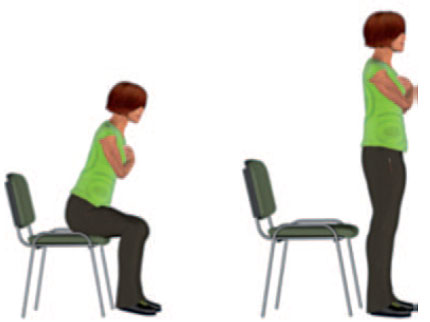 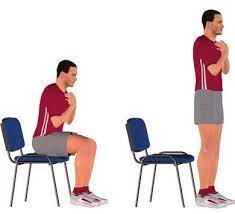 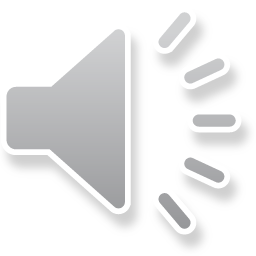 Ceux qui portent un pull se lèvent!
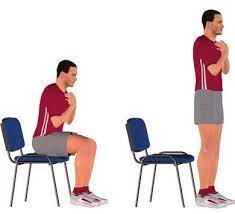 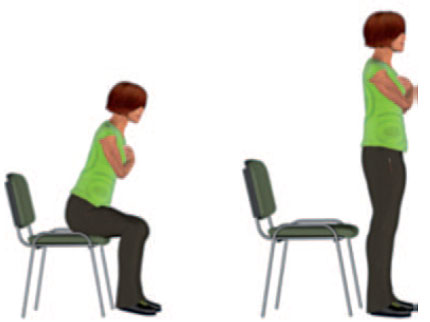 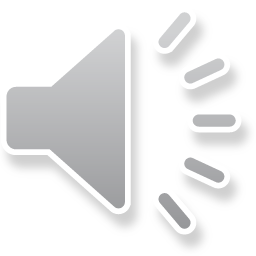 Puis s’assoient.
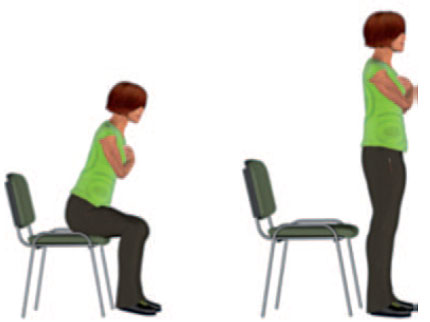 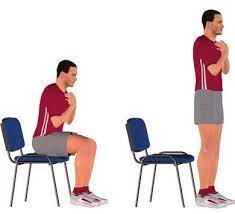 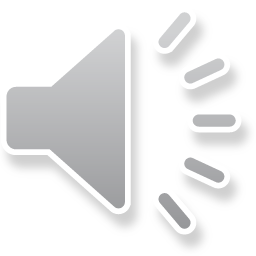 Ceux qui sont heureux d’être là se lèvent.
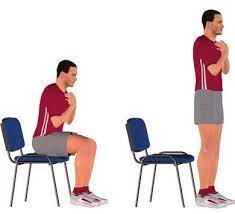 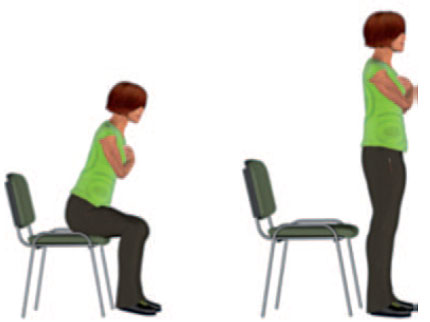 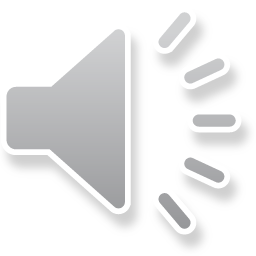 TOUT LE MONDE DEBOUT !
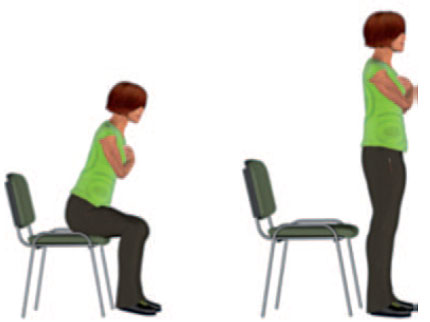 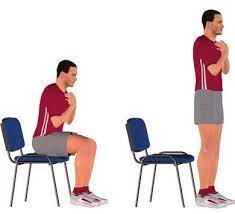 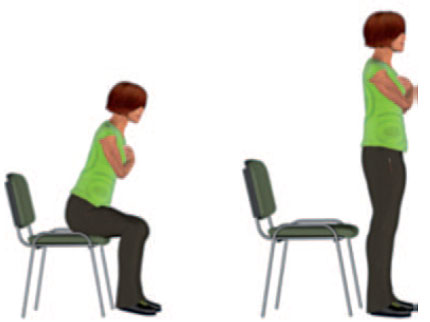 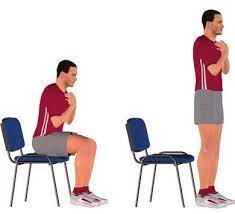 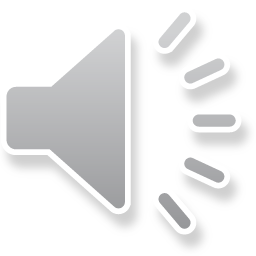 Marche sur place
Position de départ

Restez debout
Marcher sur place à allure normale
Accélérer la vitesse de marche


Exercice: 10 secondes
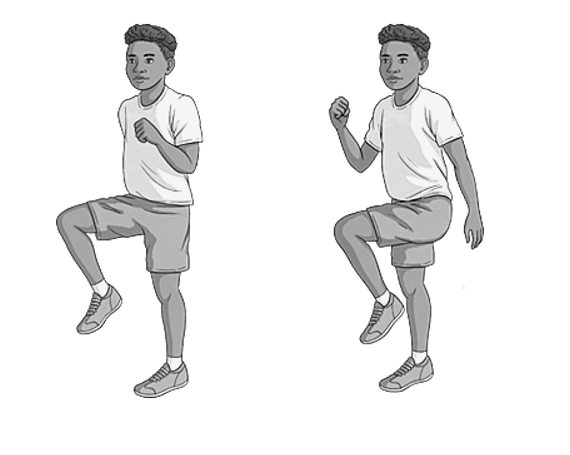 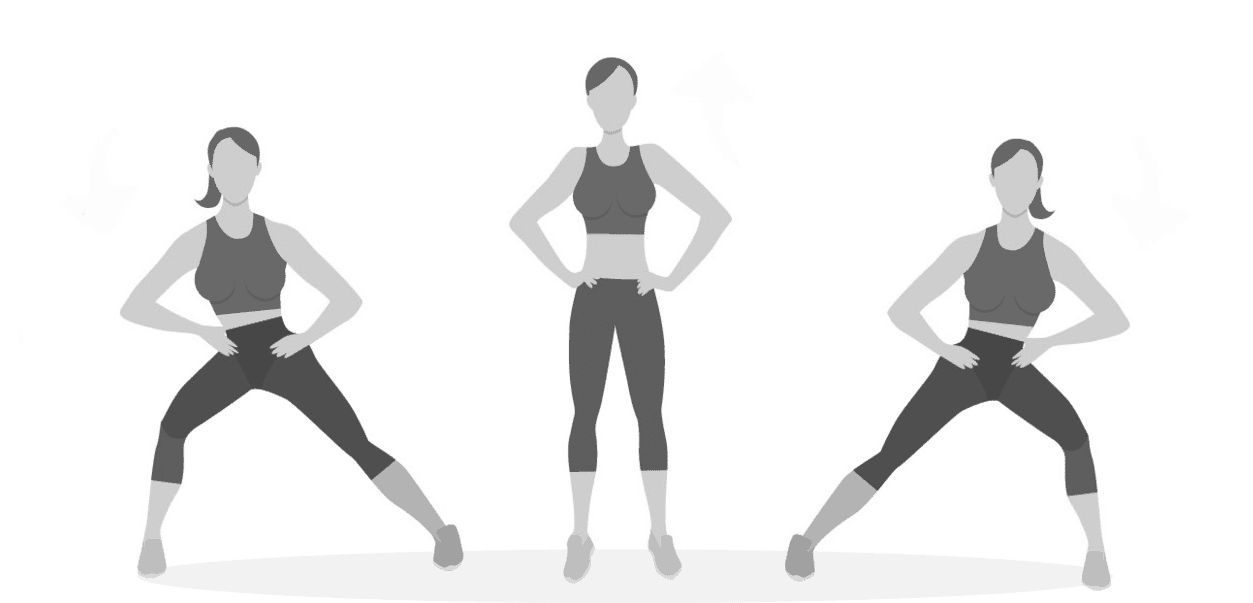 Pas sur le côté
Position de départ

Restez debout
1 pas sur le côté GAUCHE
Revenir à la position de départ puis
 un pas de l’autre côté DROITE

Exercice: 2 répétitions
PAS A GAUCHE  REVIENS  PAS A DROITE  REVIENS
 2FOIS
Ciseaux de bras
Position de départ

Restez debout
Bras tendus devant soi
Croisez bras tendus puis décroisez…

Exercice: 10 répétitions
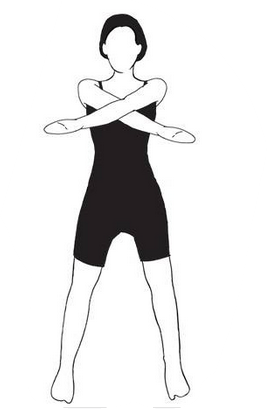 Flexion « demi squat »
Position de départ

Restez debout, pieds écartés largeur des épaules
Placez vos mains sur vos hanches ou gardez-les bras tendus devant vous
Accroupissez-vous tout en regardant droit devant vous
Redressez-vous et recommencez

Exercice: 8 répétitions
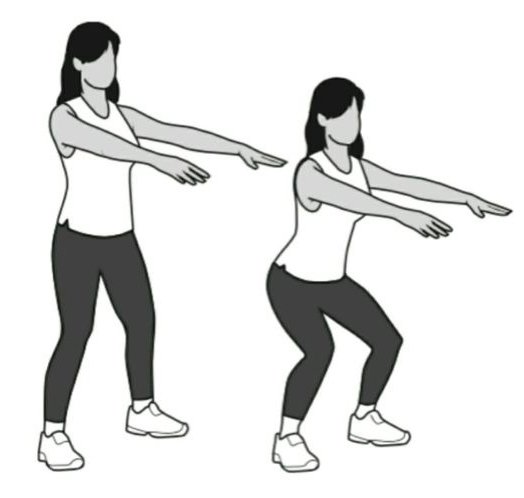 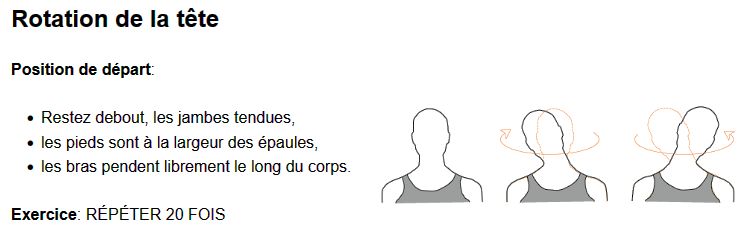 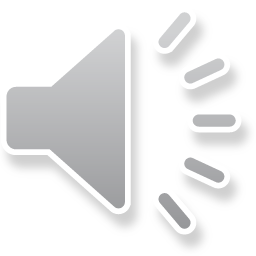 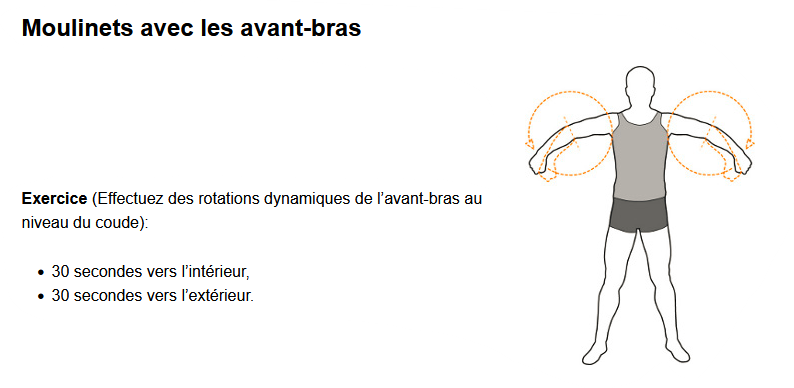 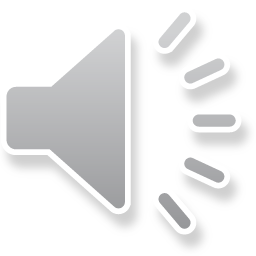 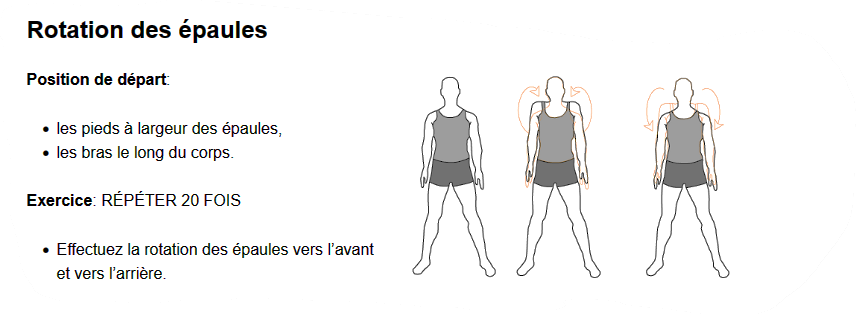 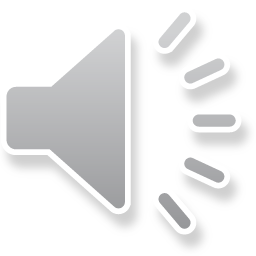 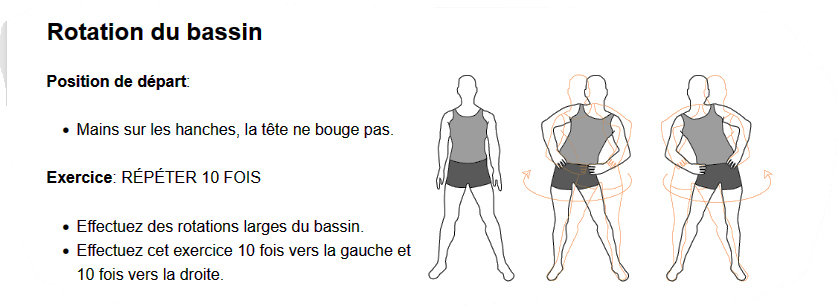 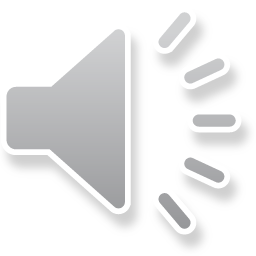 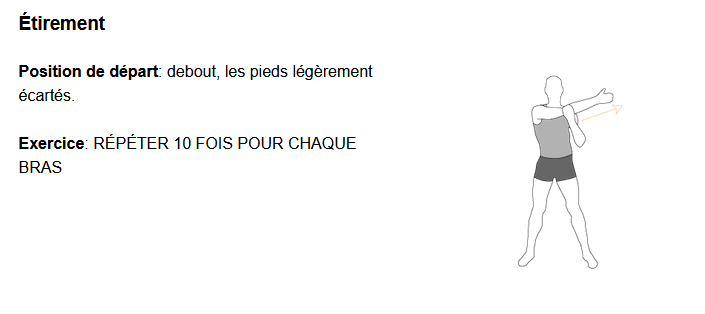 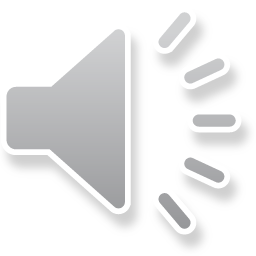 Equilibre
Position de départ

Restez debout, sur un pied
Placez vos mains sur vos hanches 
Relevez le genou à 90°
Maintenez l’équilibre
Changer de jambes

Exercice: 10 secondes
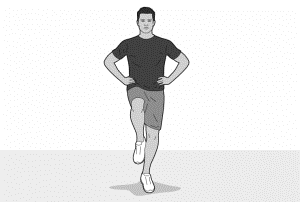 TOUT LE MONDE s’assoit.
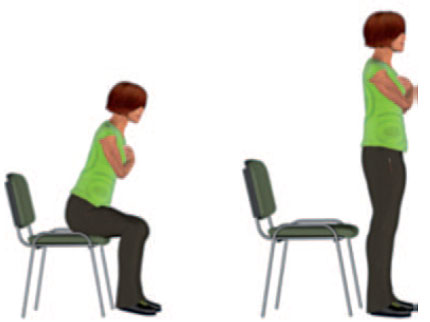 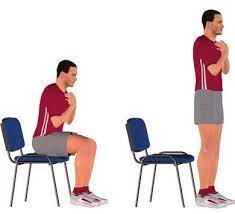 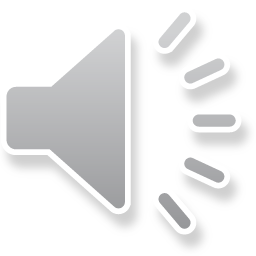 Percussions corporelles
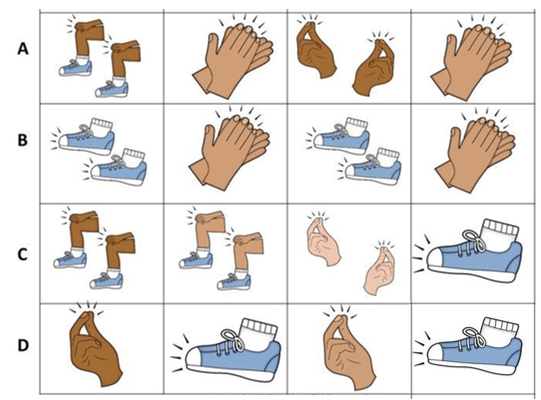 2 questions pour finir…
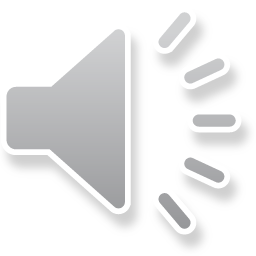 Ceux qui ont une ACTIVITE PHYSIQUE REGULIERE une fois par semaine se lèvent!
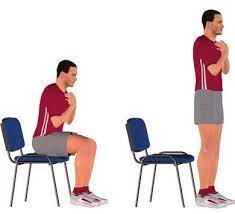 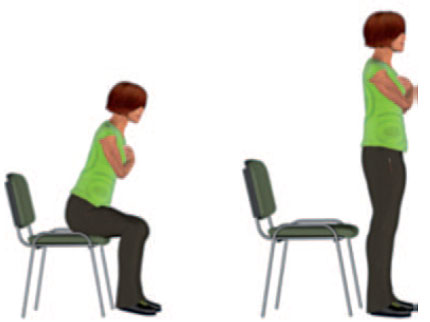 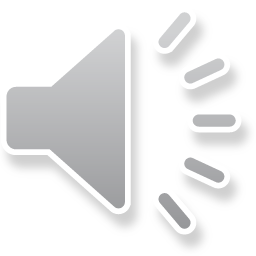 Puis s’assoient.
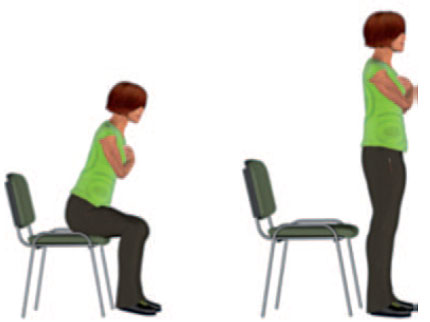 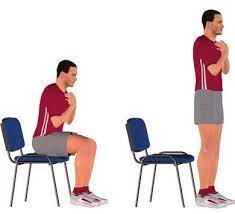 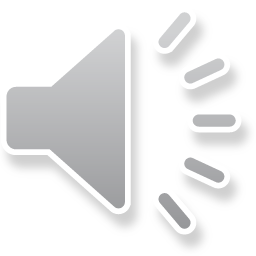 Ceux qui ont une ACTIVITE SPORTIVE régulière une fois par semaine se lèvent!
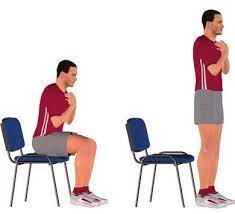 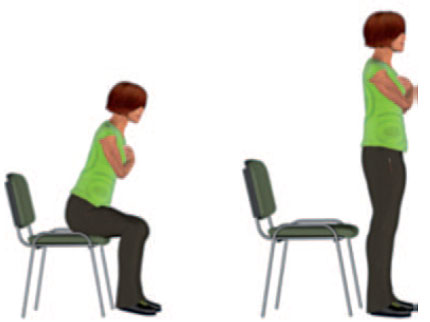 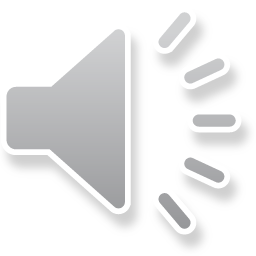 Puis s’assoient.
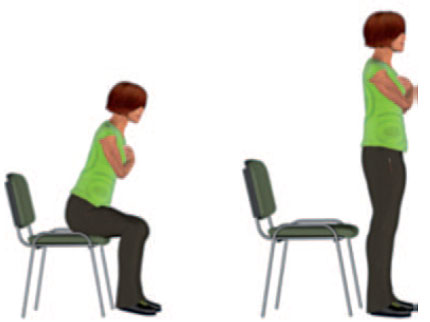 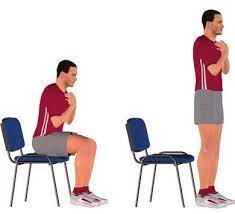 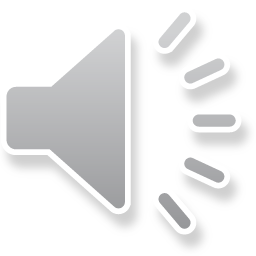 MERCI pour votre participation active!
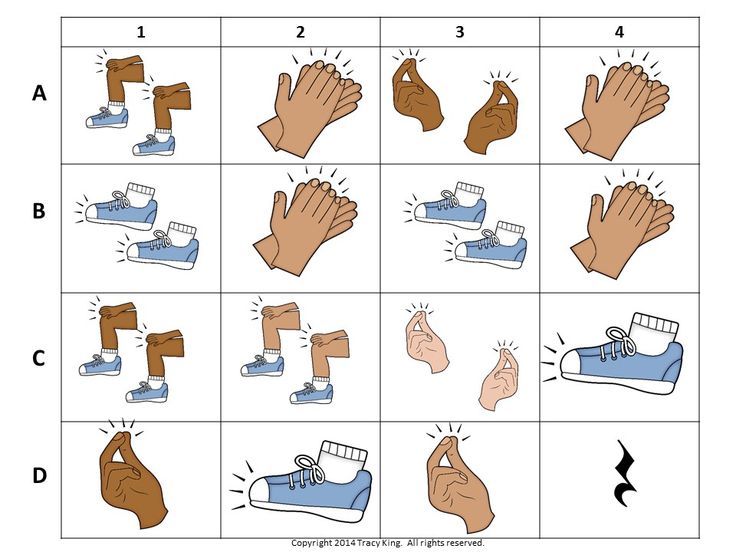 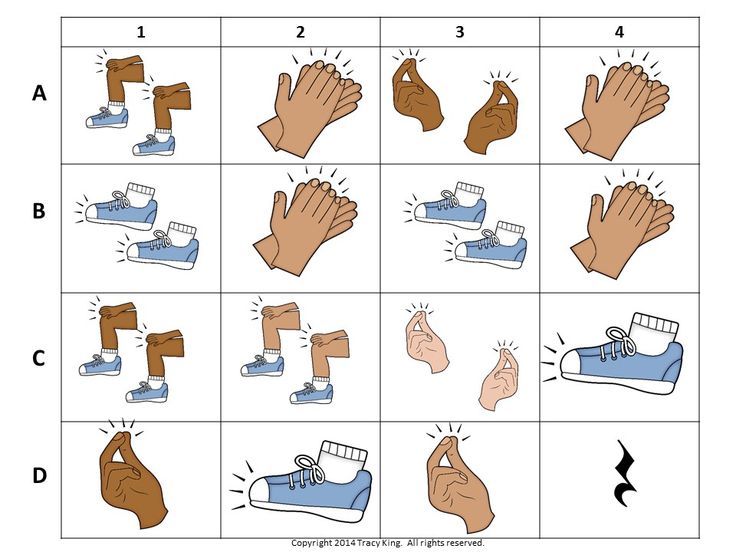 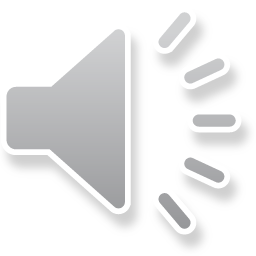